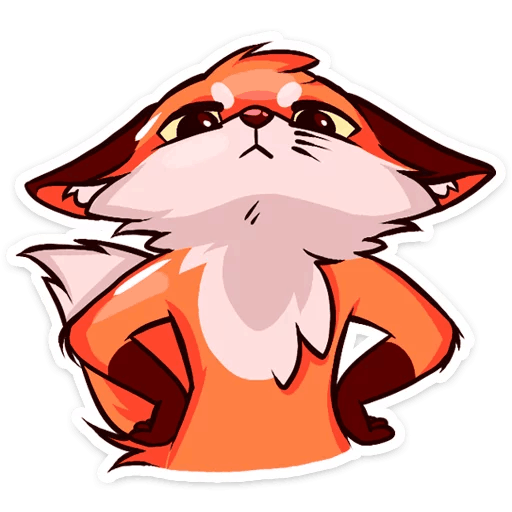 ЛОГОТИП
Логотип как часть бренда компании
Логотипы – это главный визуальный
 компонент бренда компании. 
Именно с него начинается фирменный стиль.

Возможность выделиться среди конкурентов
Если у вас нет логотипа, это лишает 
вас способности конкурировать на рынке, 
так как вас просто не будут узнавать. 


Компания без логотипа — как человек без лица.
Виды логотипов
Существует огромное количество логотипов. Но в целом их можно разделить на четыре вида 
--символические,
-текстовые, 
-комбинированные
-эмблемы буквенно-цифровые.
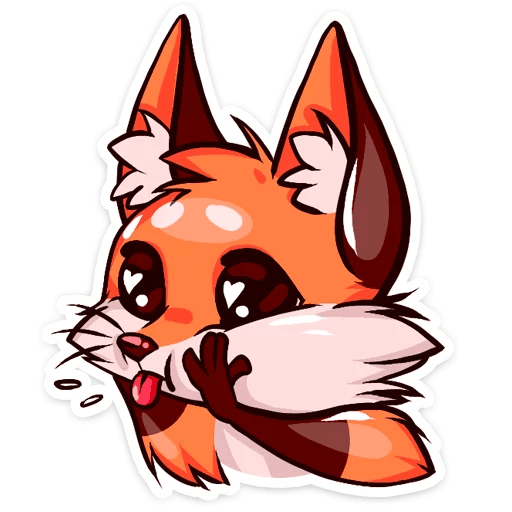 Символические логотипы
Один из наиболее популярных видов логотипа среди компаний. Лого представлен в виде символа, часто абстрактного. Преимущество его в том, что он легко воспринимается и прекрасно помогает создавать образы в подсознании человека, ассоциации с определенным процессом или объектом.
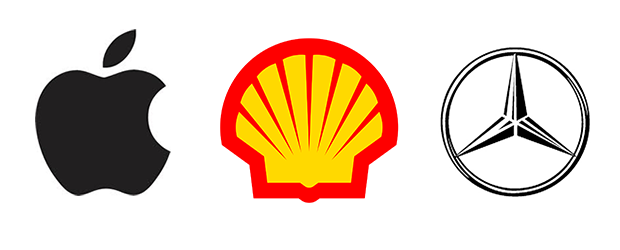 Текстовые логотипы
Логотип, представленный в виде стилизованного фирменного шрифта (букв). Кроме того, часто используются небольшие графические элементы: например, улыбка на логотипе Амазон.
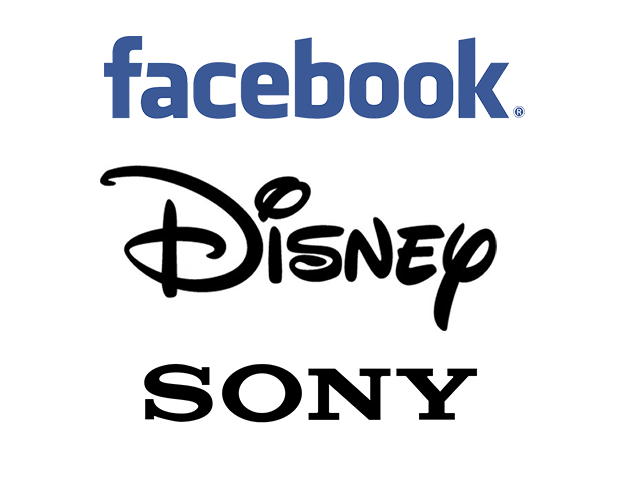 Преимущество такого логотипа в том, что он легко запоминается и помогает выделиться на фоне конкурентов, особенно если они используют другие виды шрифта.

Словесными элементами могут выступать:– существующие слова в названии компании;– искусственные слова;– аббревиатуры;– буквы;– цифры.
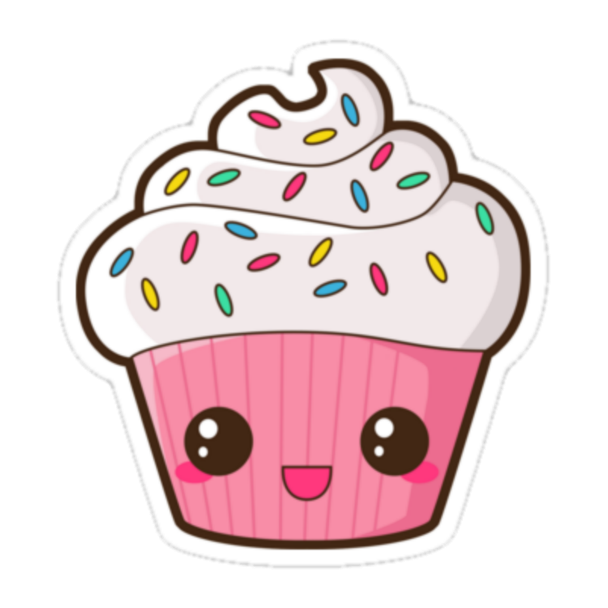 Комбинированные логотипы
В таком логотипе используется как текст, так и символы. Этот вид использует преимущества двух предыдущих: графический элемент делает логотип запоминаемым и помогает сделать название компании особенным и привлекательным.
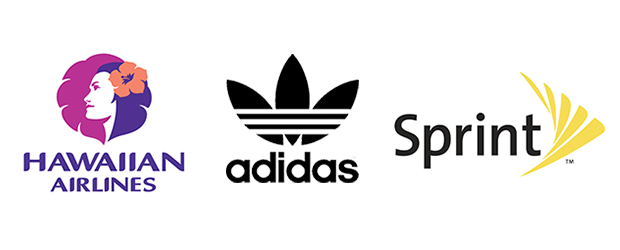 Эмблема
Логотипы этого вида заключают название компании в пределах специальной художественной формы. Это один из самых сложных видов логотипа.
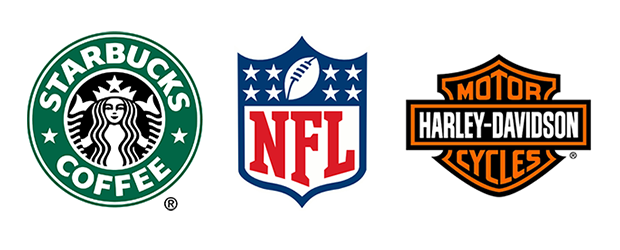 Буквенно-цифровой
Используется символ, который представляет название компании с помощью инициалов или первых букв названия.
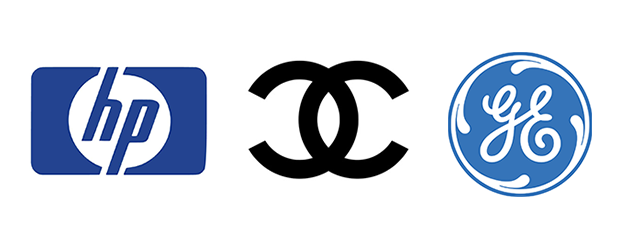 Формы логотипа
Ниже приведены примеры наиболее популярных форм создания логотипов, а также ассоциации, которые каждая форма вызывает.
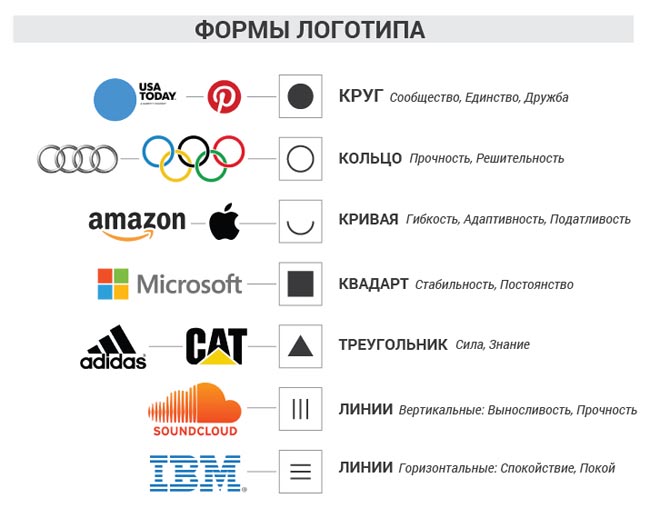 Законы идеального логотипа:

Простота
Запоминаемость
 Долговечность
 Универсальность
Как проверить универсальность логотипа?

Спросите себя, будет ли логотип отличным, если он:
1 Напечатан в одном цвете?2 Напечатан размером с почтовую марку?3 Напечатан как большой рекламный щит?4Напечатан в черном-белом варианте?

Если ответ “да” на все вопросы – поздравляем! Вы создали универсальный логотип!